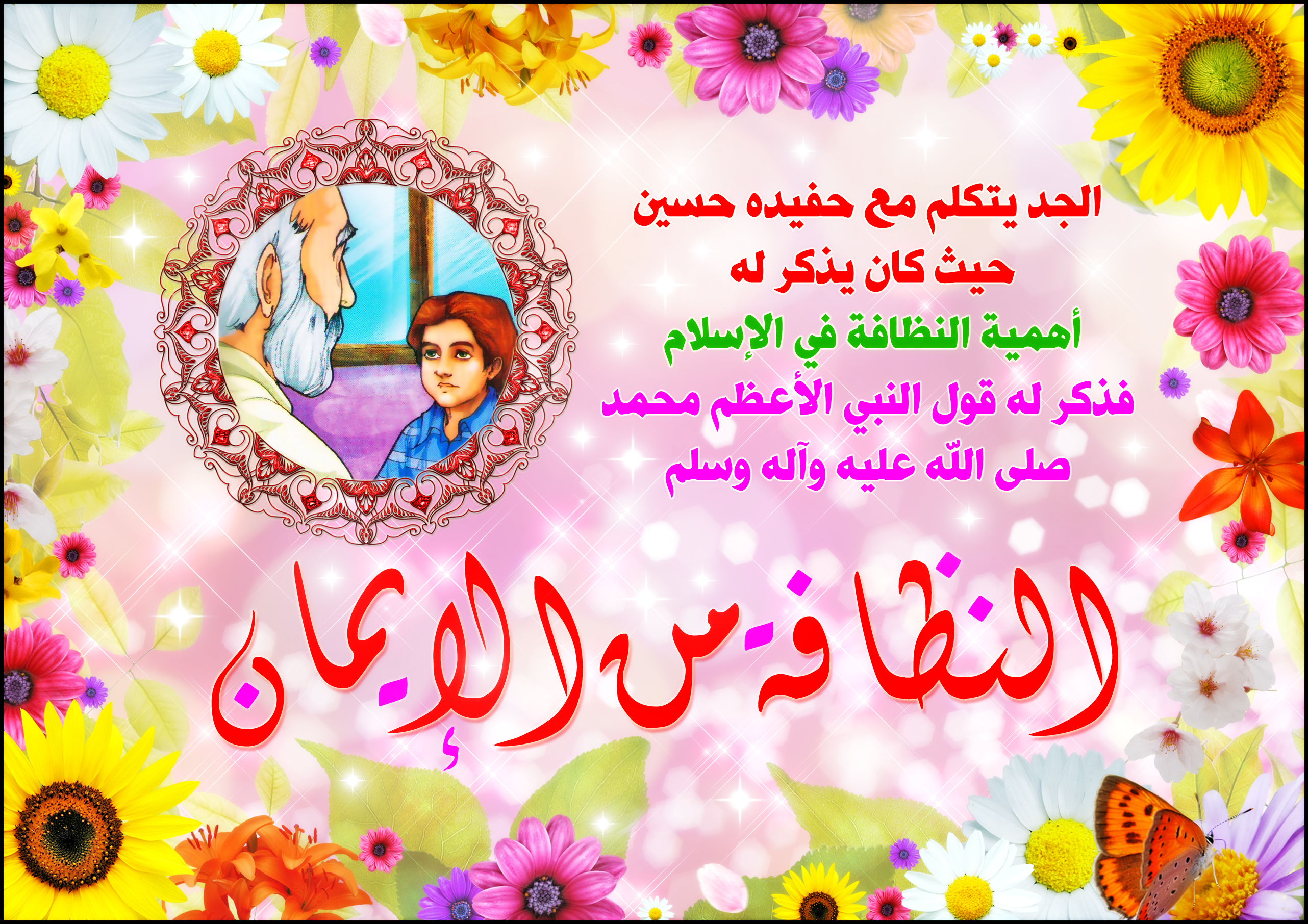 المعلمة 
ماجدة ابو سبيت
النظافة من الايمان
تعريف الحديث:
هو قول الرسول محمد صلى الله عليه وسلم
سنتعلم اليوم الحديث الثاني صفحة 35 بالكتاب
«تنظفـوا فإن الإسلام نظيـف»
طريقة غسل اليدين
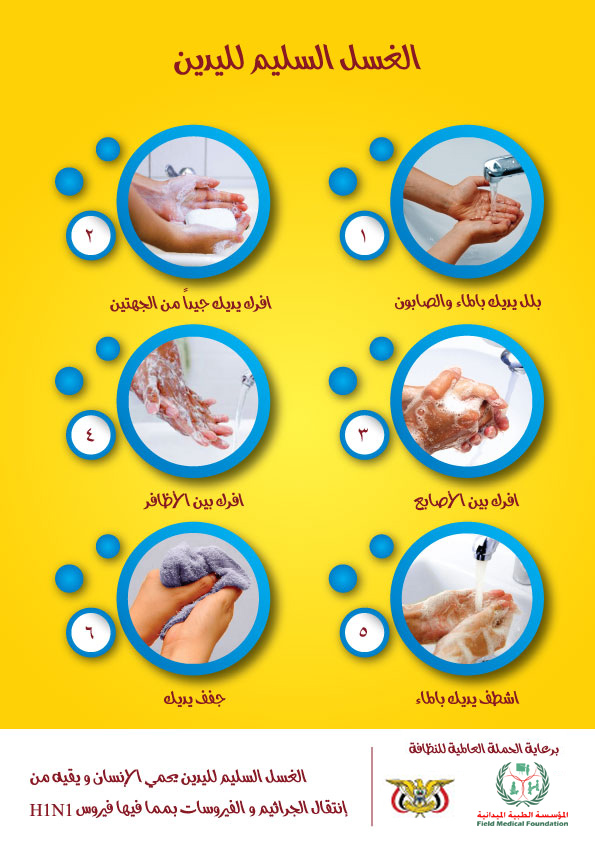 غسل الايدي
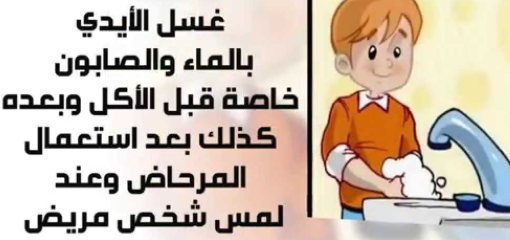 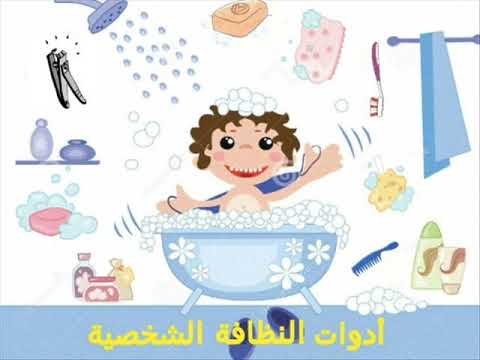 النظافة
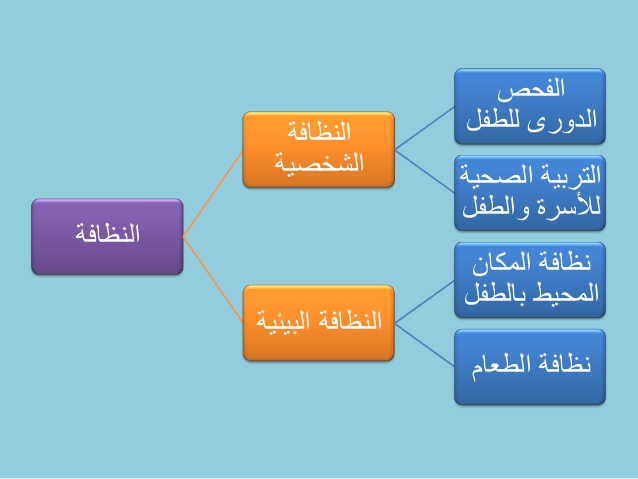 ماذا يتوجب علينا ان نفعل لكي نحصل على بيئة نظيفة؟
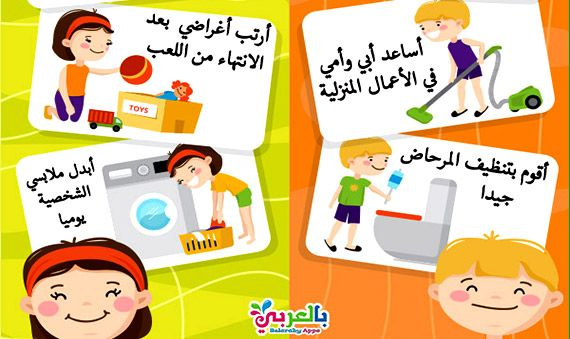 انواع النظافة
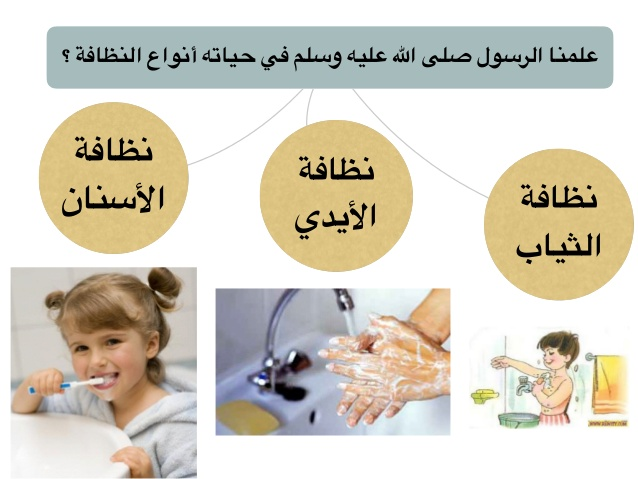 تشمل النظافة الشخصية
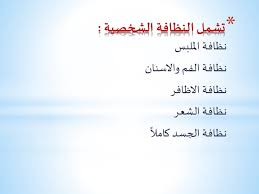 نظافة اسنانه
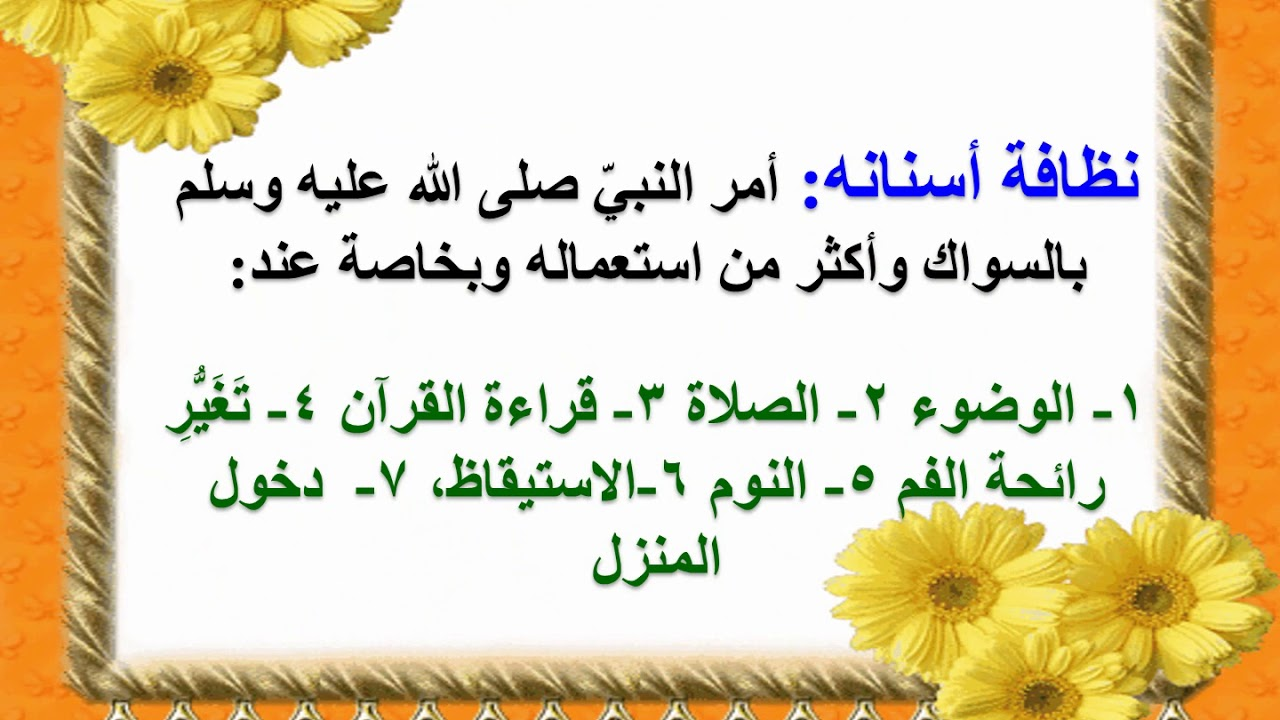 ادوات النظافة
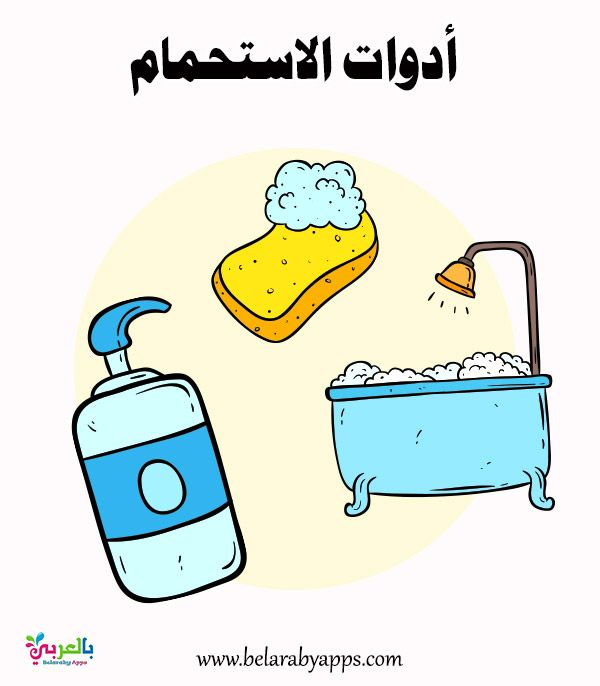 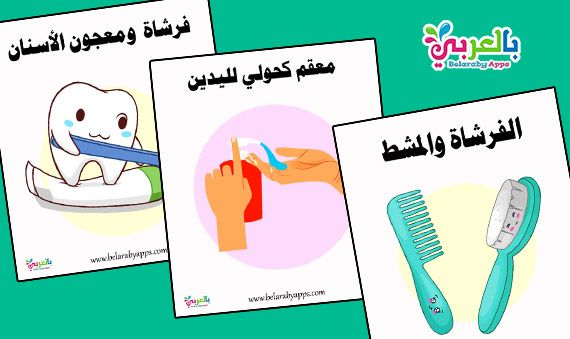 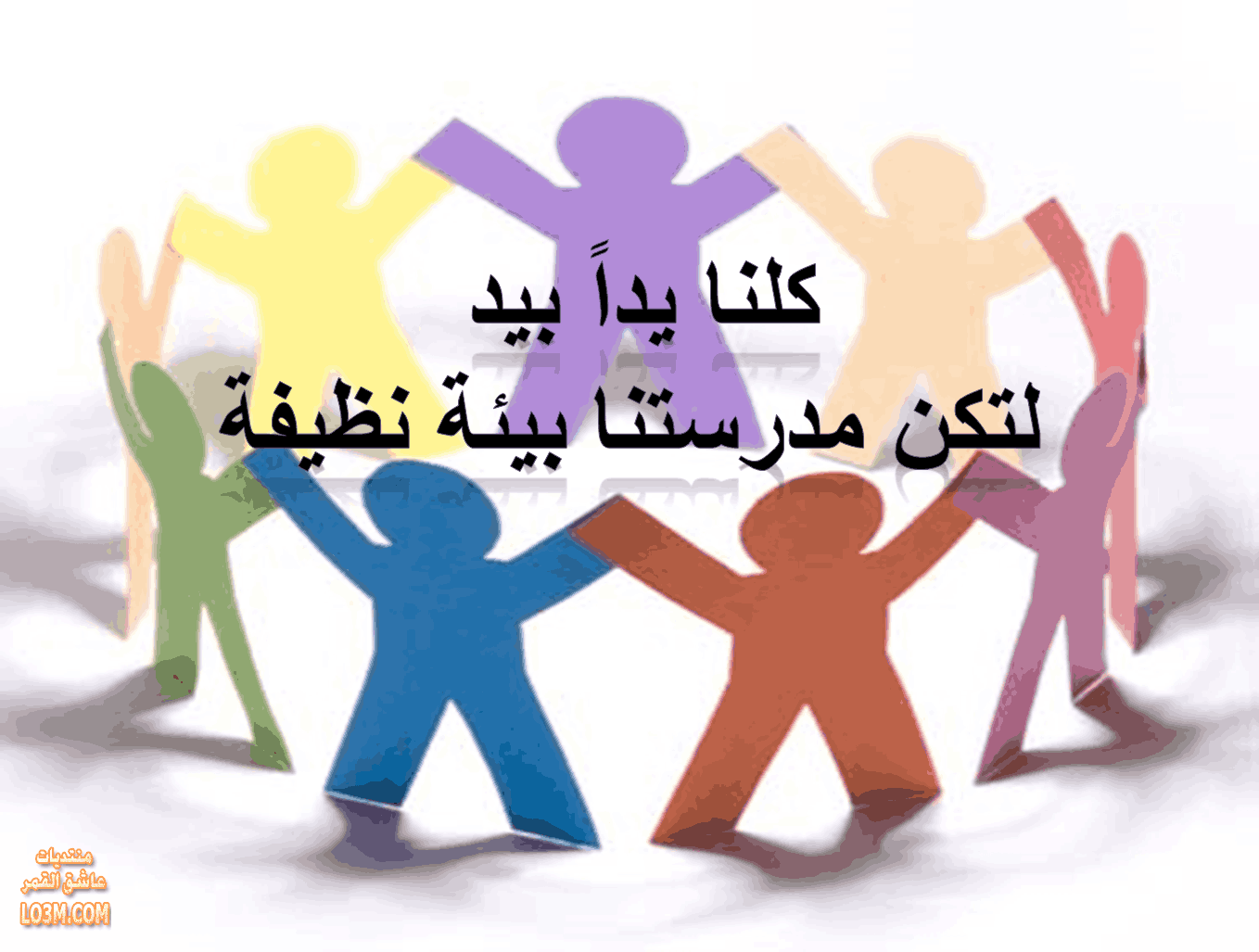 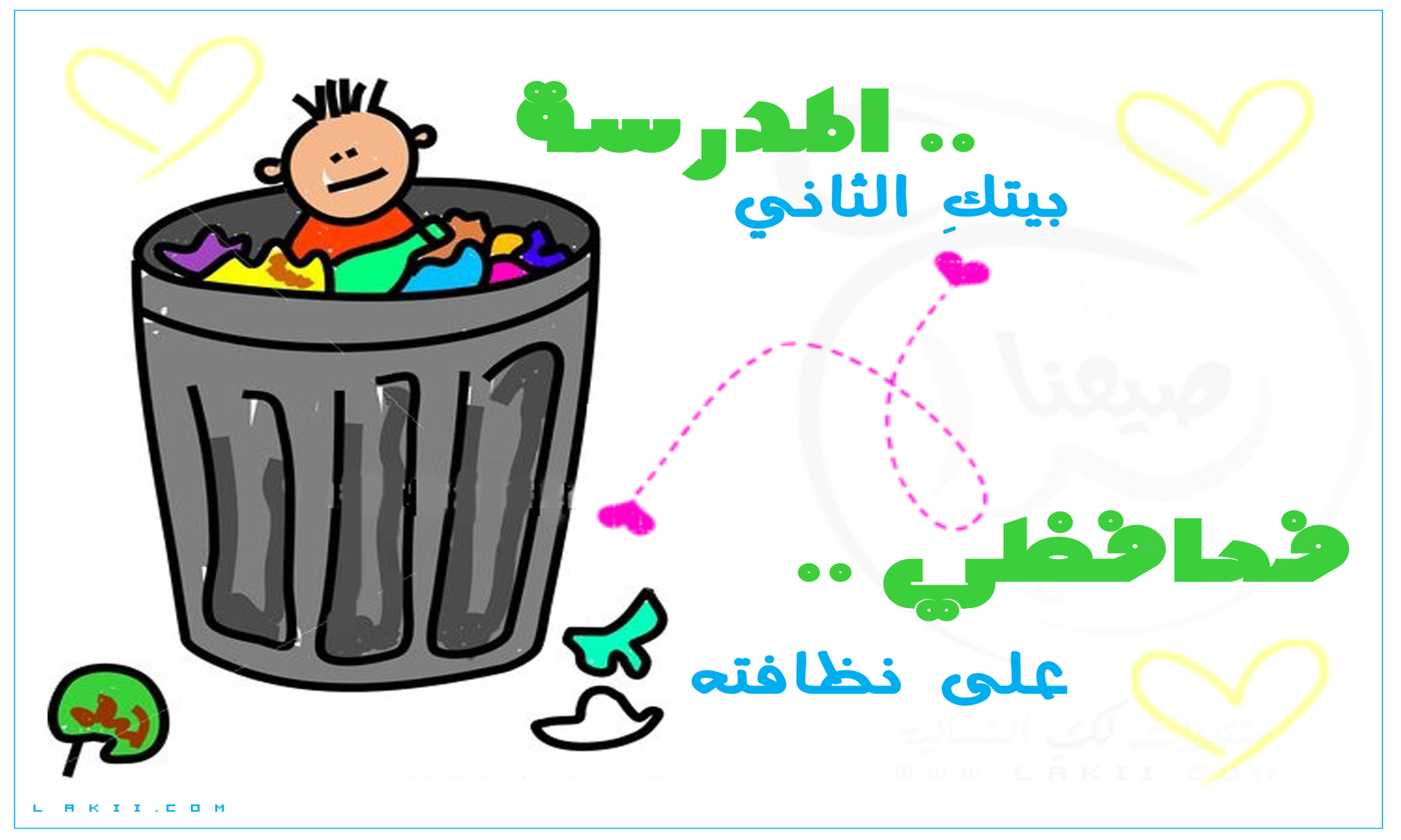 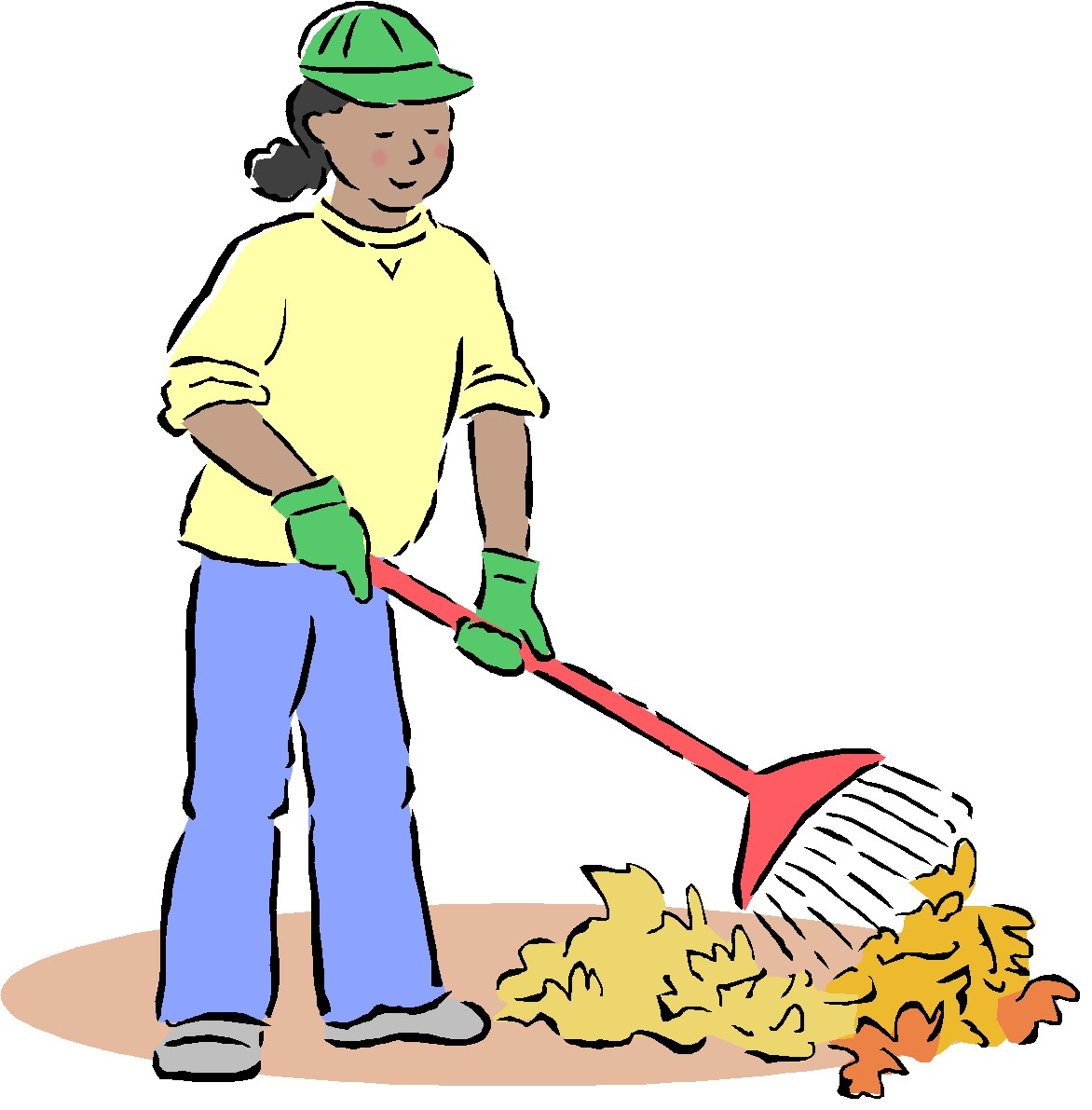 لون السلوك الصحيح
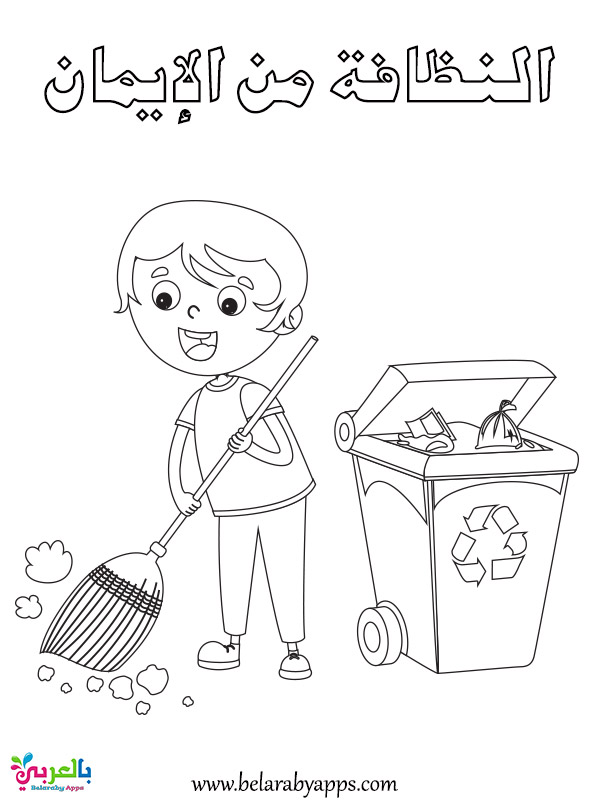 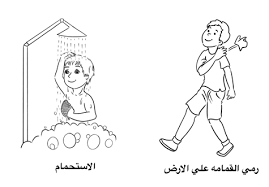 لون:
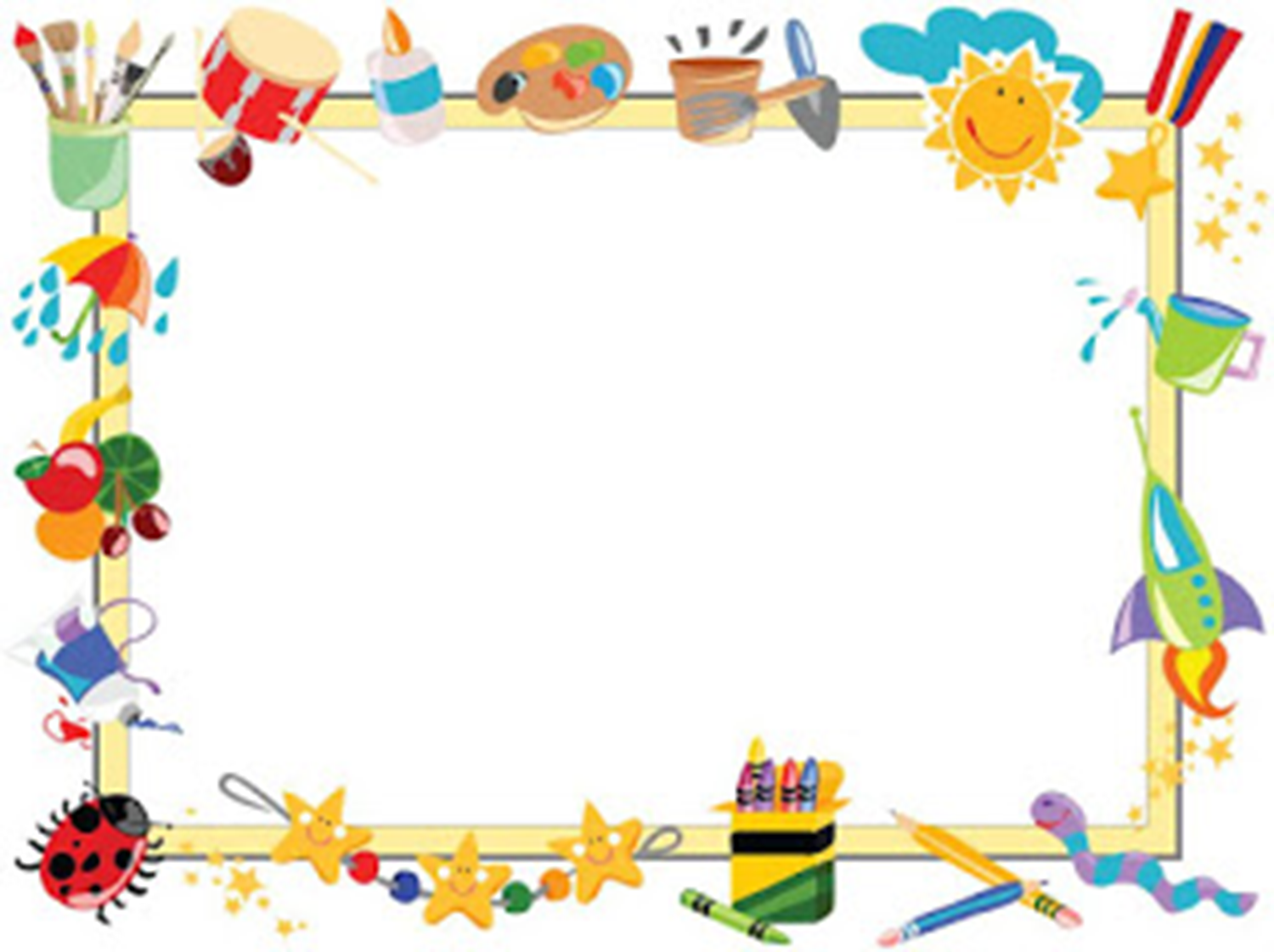 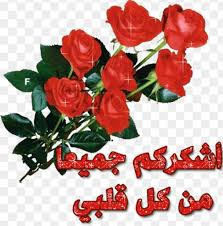